ЛІТО
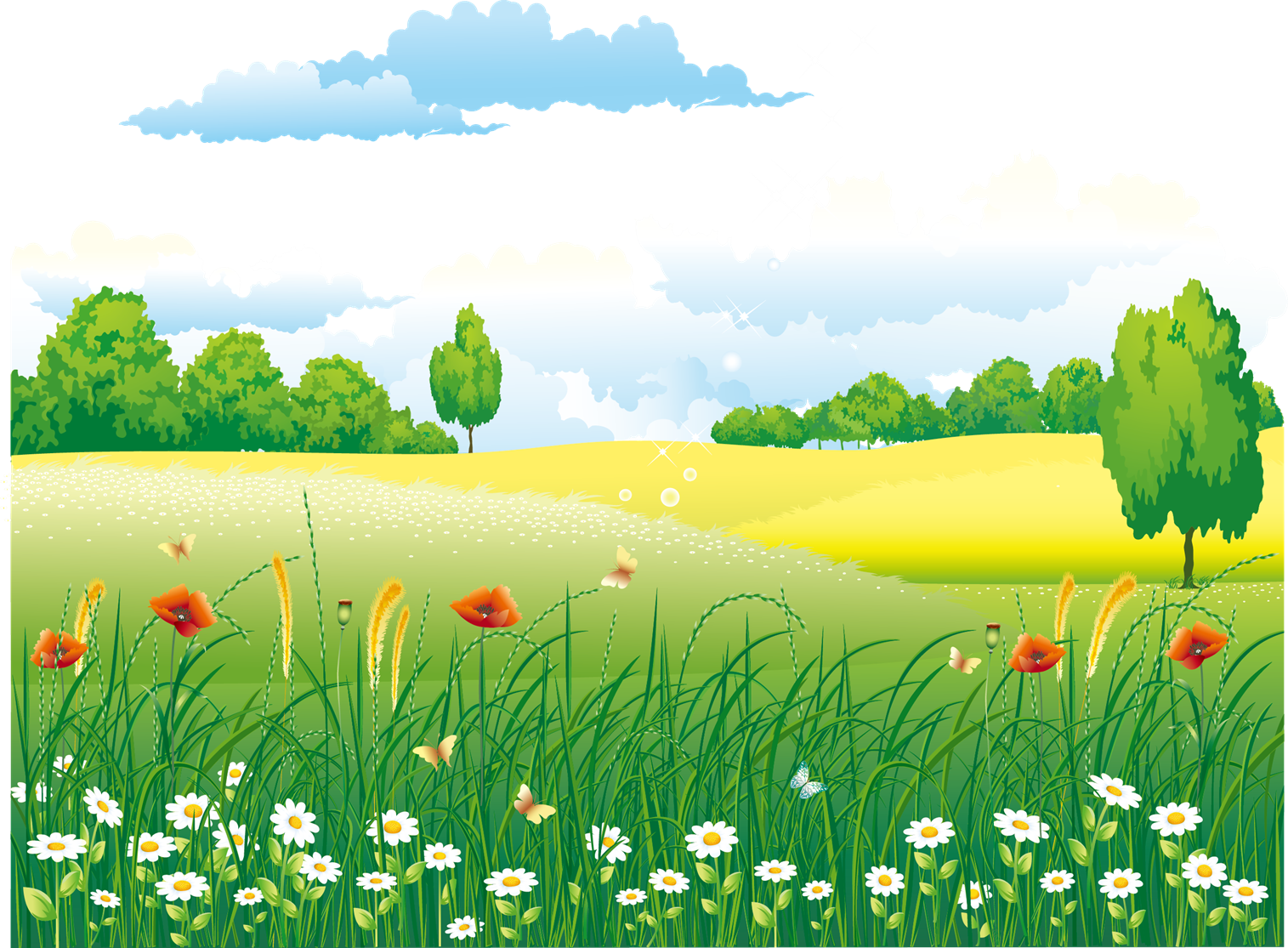 В небі ластівка летить,З вітром листя шелестить,Воду п’є лелека.Сонце палить. Спека.Дозріває жито.Яка пора?
    Підготувала:                                                                                   Євгенія Малінська
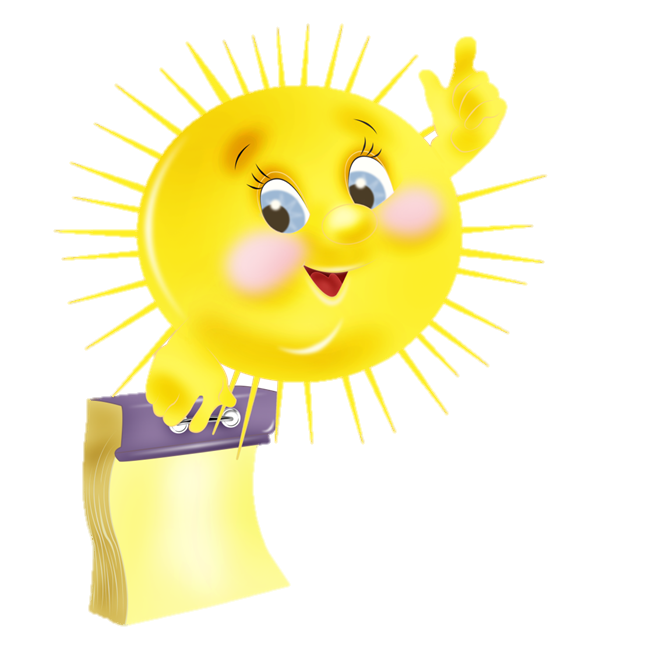 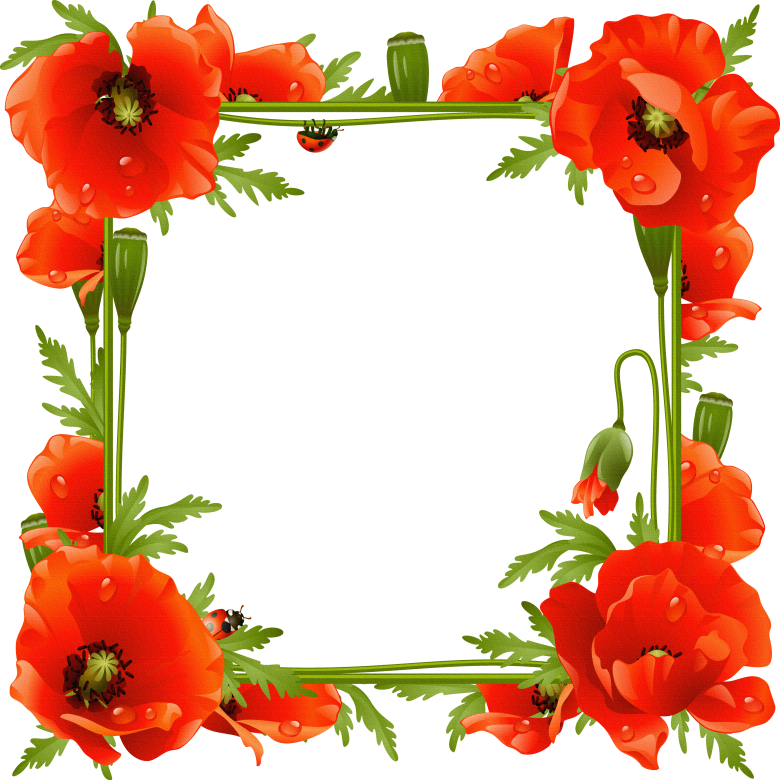 Липень
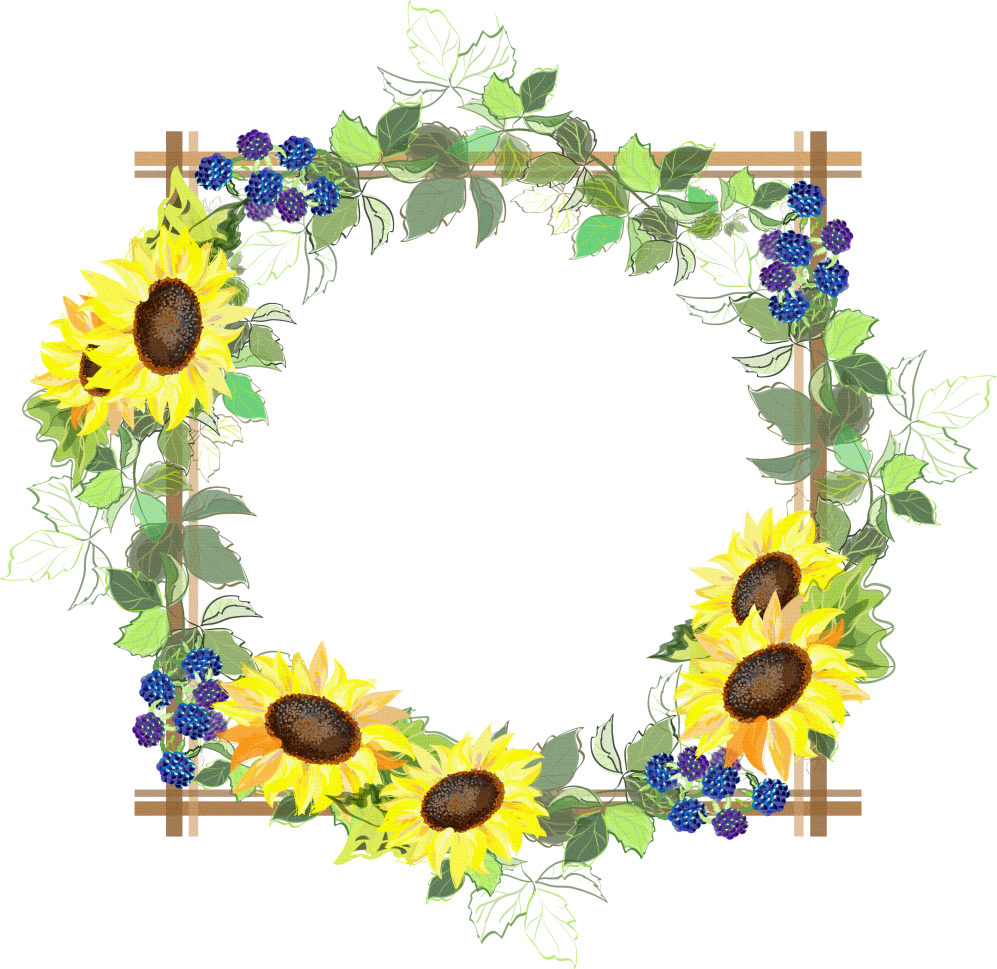 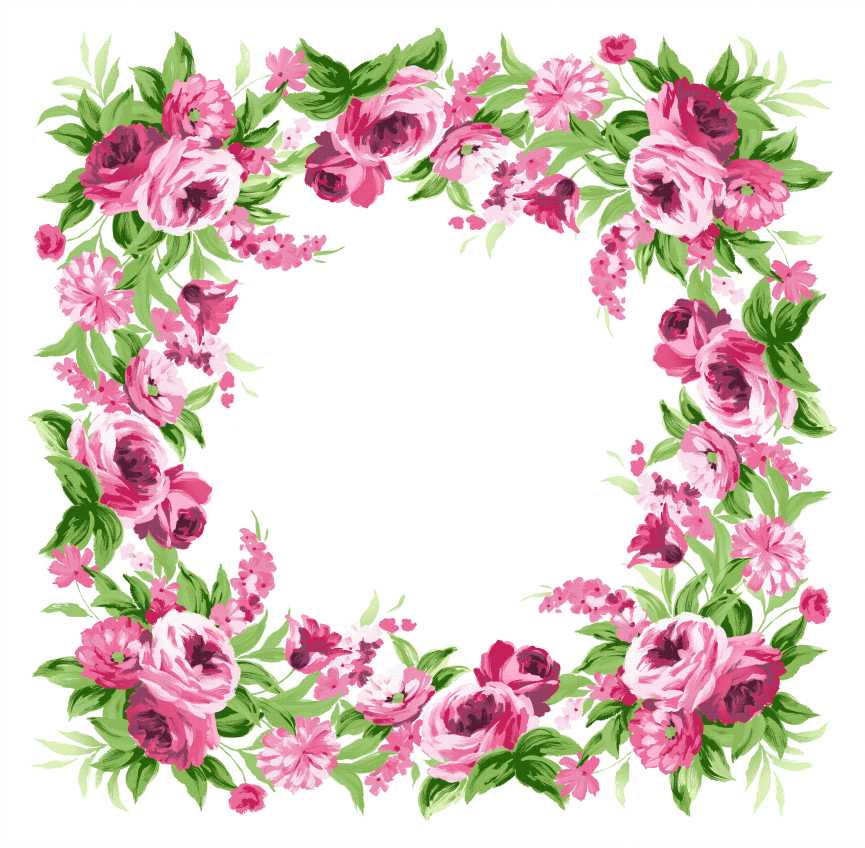 ЛІТО
Червень
Серпень
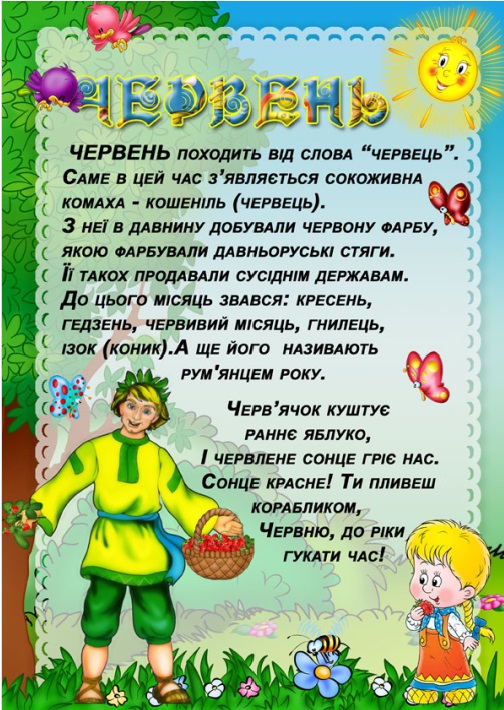 Той, хто бачив, як розкішні маки вогняно цвітуть, 
як в садках дозрілі вишні 
аж гілки додолу гнуть, 
той, хто в пору косовиці 
на узліссі поміж трав 
соковиті полуниці 
в повні кошики збирав, 
той розкаже сам, напевно, 
чом це здавна між людей 
на Вкраїні зветься Червнем 
перший літній місяць цей.
У ЧЕРВНІ
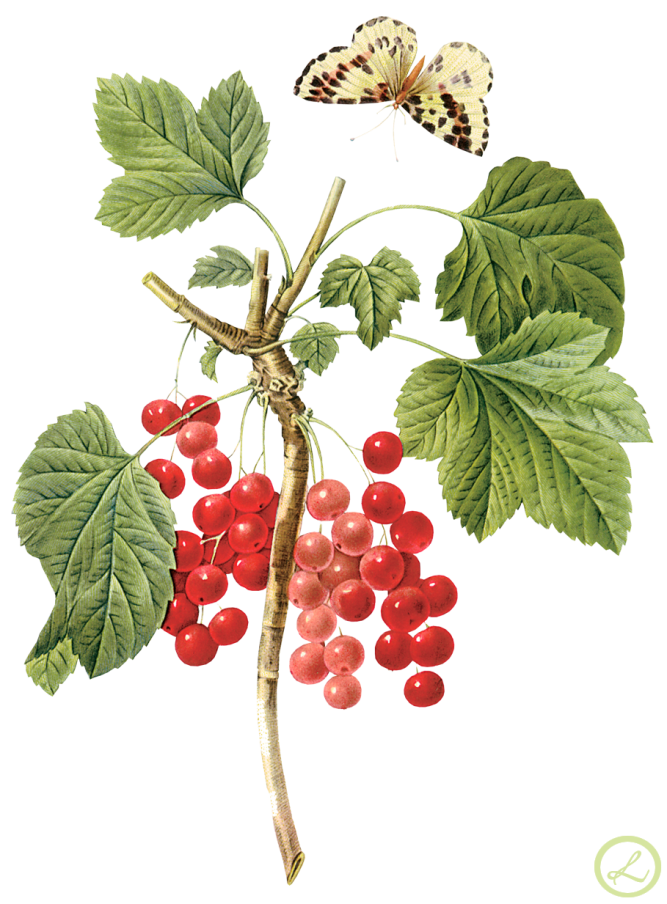 Сонце піднімається високо;
Дні довгі, а ночі – короткі;
Небо блакитне, чисте;
Квітнуть квіти;
Достигають ягоди
Починають роїтися бджоли
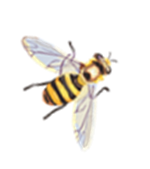 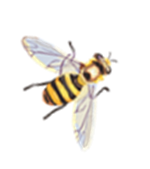 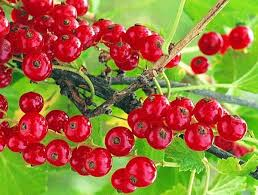 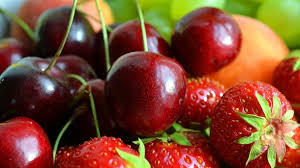 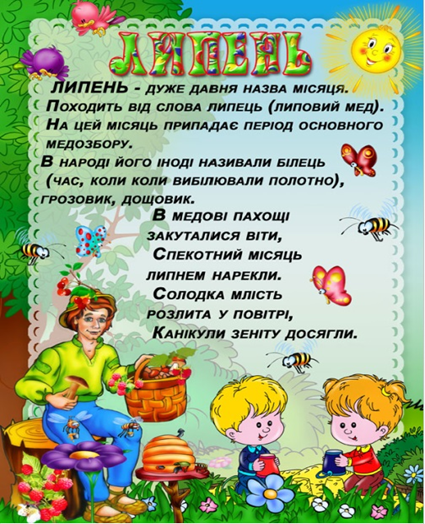 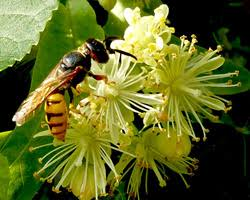 В липні липа розцвітає.
 Скрізь пшениця розцвітає.
 Солод –меду повні соти, 
Щедрить липень сонце –злотом. 
Час купатись,засмагати,
 Щоб себе загартувати, 
Липень. Світлі небеса. 
Ласка. Казка і краса.
У ЛИПНІ
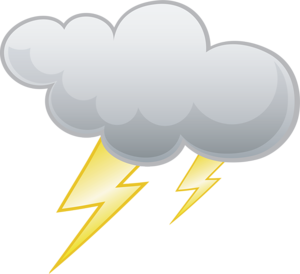 Спекотні дні, теплі ночі;
Переважно без опадів;
Частими бувають грози;
Буйно цвітуть луги;
Тривають сінокоси;
Достигають зернові
Період медозбору
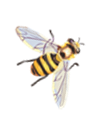 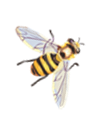 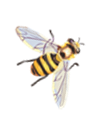 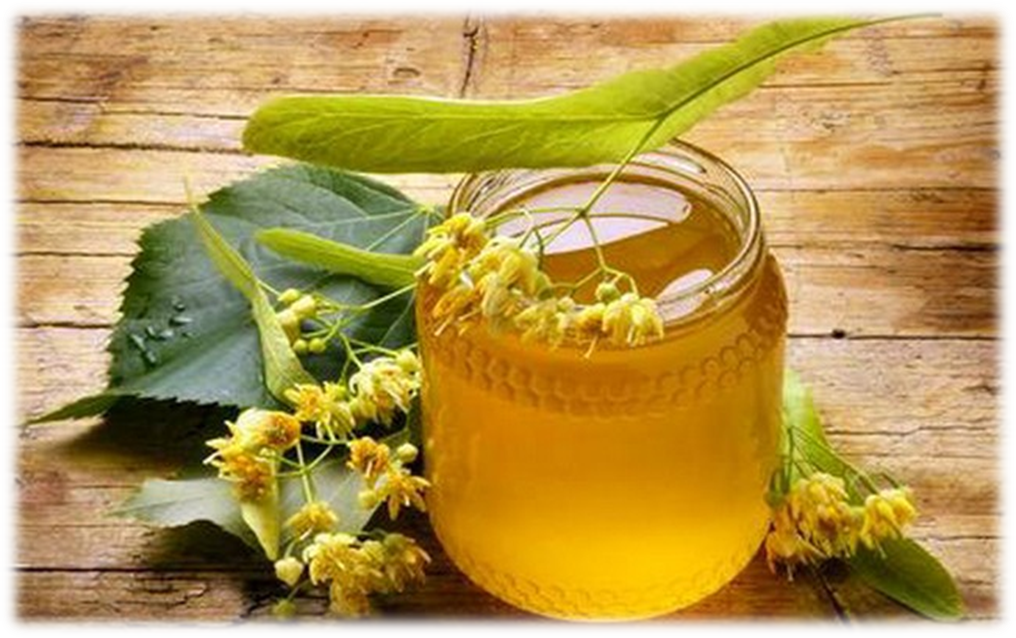 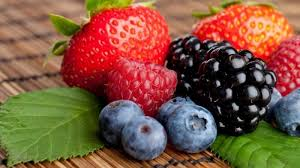 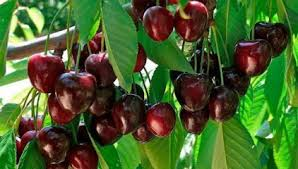 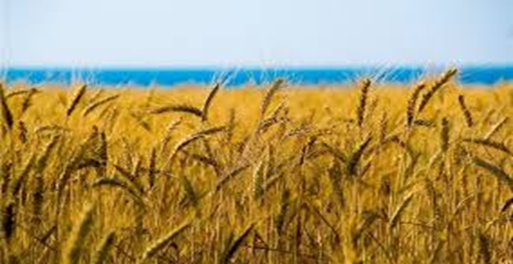 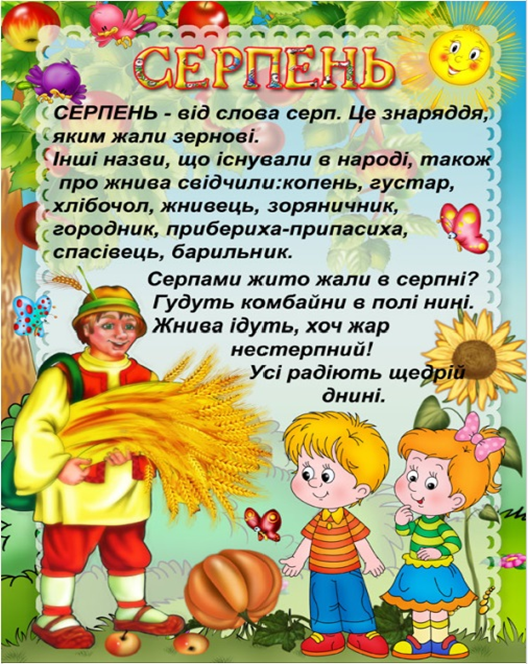 Серпень серпиком збирає 
Хліба стиглі урожаї. 
З кошиком до лісу ходить
 Діткам яблуками годить,
 Сливами і кавунами, 
Зеленими огірками, 
Щоб міцні вони були 
І як квіточки цвіли.
У СЕРПНІ
Дні помітно скорочуються;
 Ночі стають прохолоднішими;
 Весь місяць тривають жнива;
 Наливаються овочі і фрукти;
 Вода в річках прохолодна;
 З’являється перше жовте листя
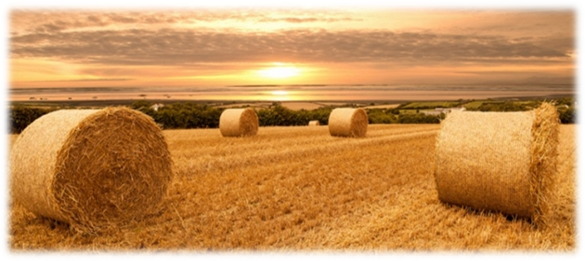 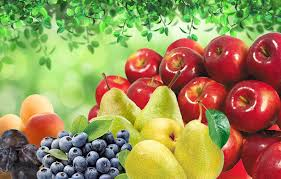 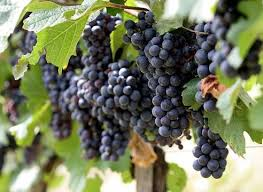 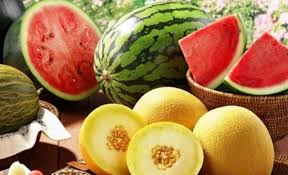 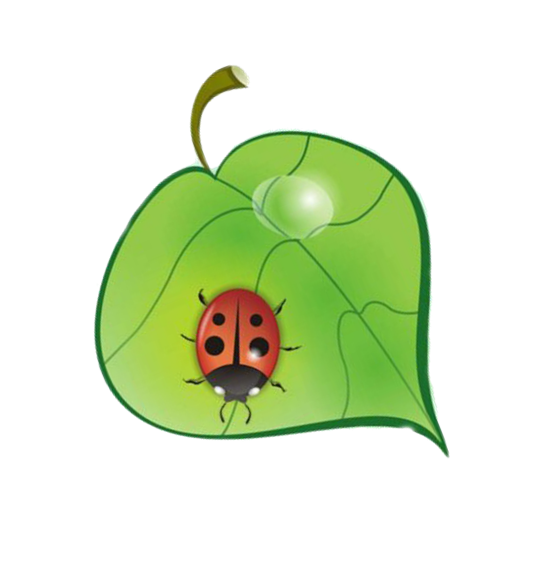 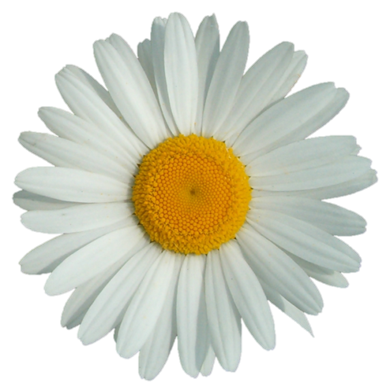 ЛІТНІ ЯВИЩА У
 ЖИТТІ РОСЛИН
ЛІТНІ ЯВИЩА У
 ЖИТТІ ТВАРИН
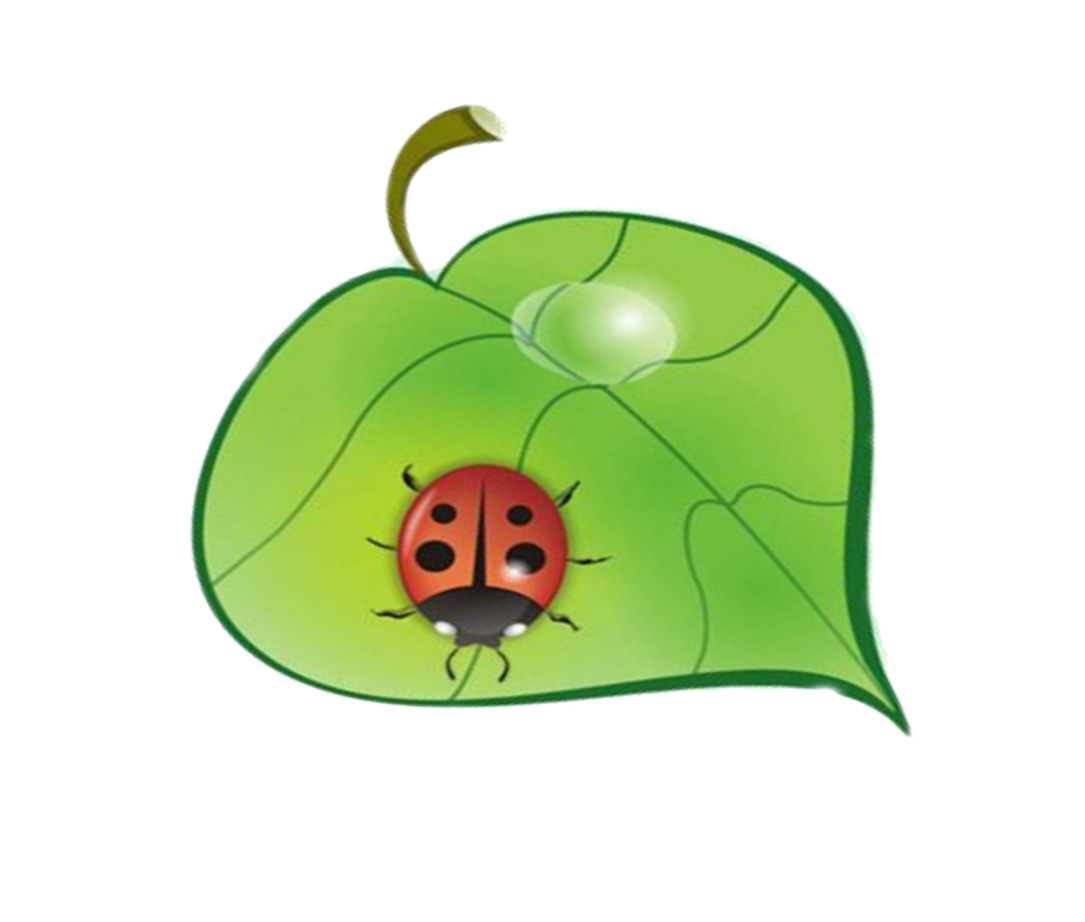 ЦВІТІННЯ РОСЛИН
НАРОДЖЕННЯ ПОТОМСТВА
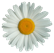 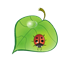 УТВОРЕННЯ ПЛОДІВ
ВИГОДОВУВАННЯ ПОТОМСТВА
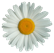 ВИХОВАННЯ ПОТОМСТВА
ДОЗРІВАННЯ ЯГІД
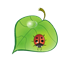 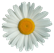 ДОЗРІВАННЯ НАСІННЯ
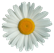 ЛІТНІ СВЯТА
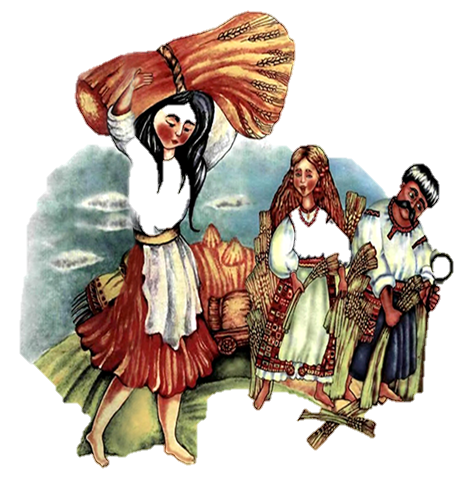 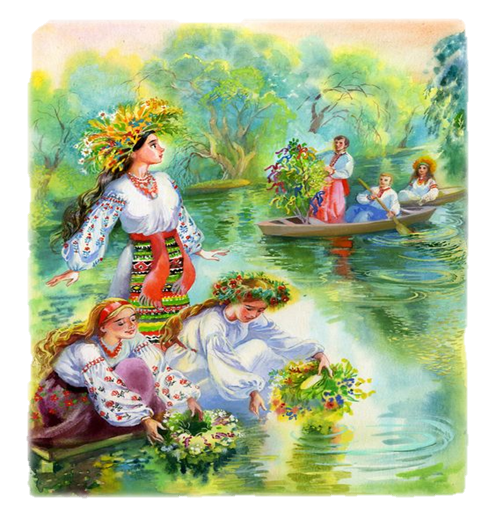 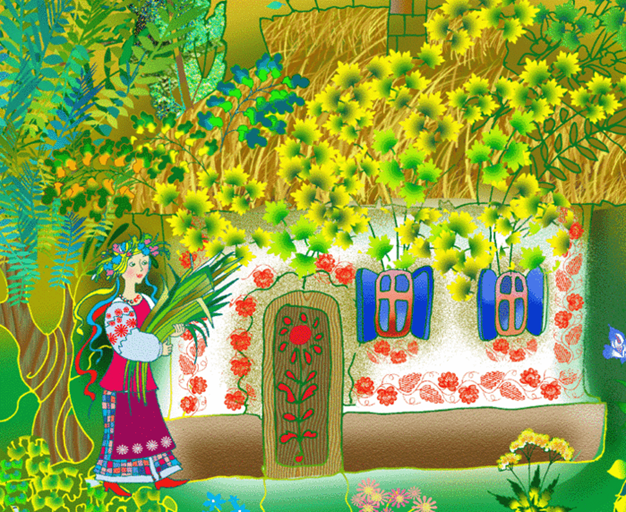 7 червня Зелені свята (Трійця)
7 липня – свято Івана Купала
12 липня – День  святих Апостолів Петра і Павла
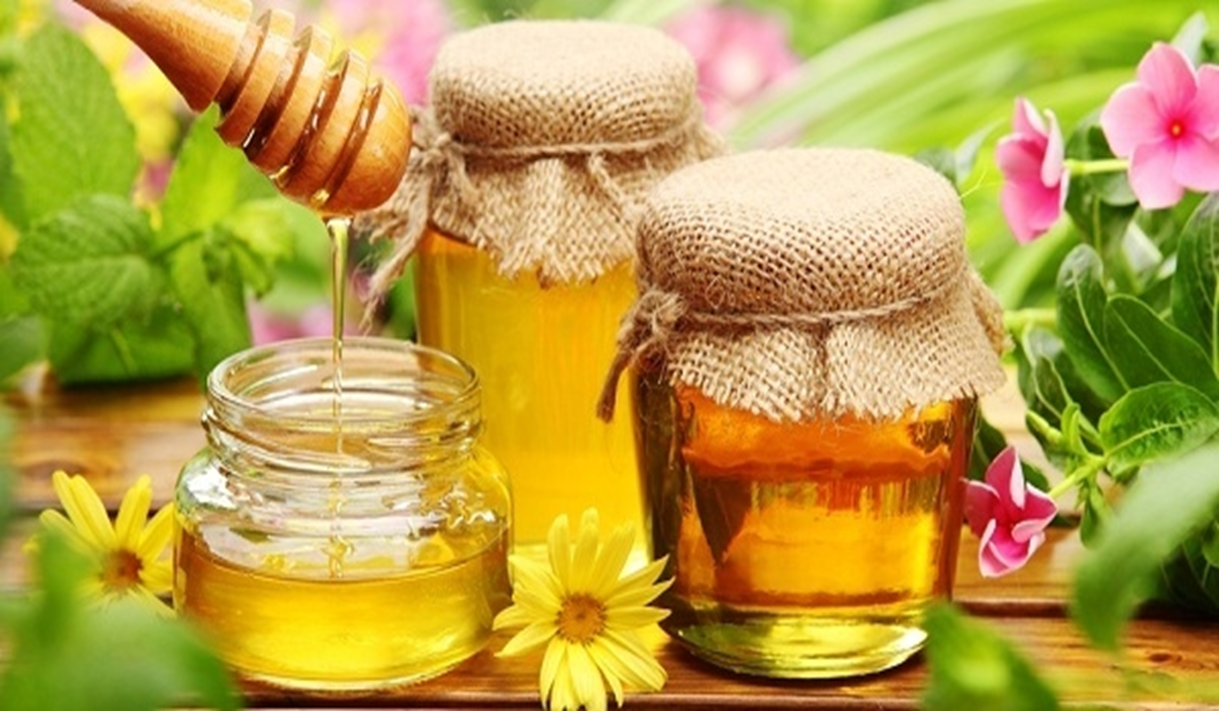 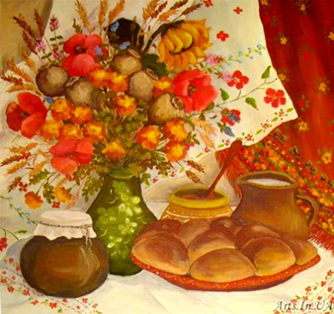 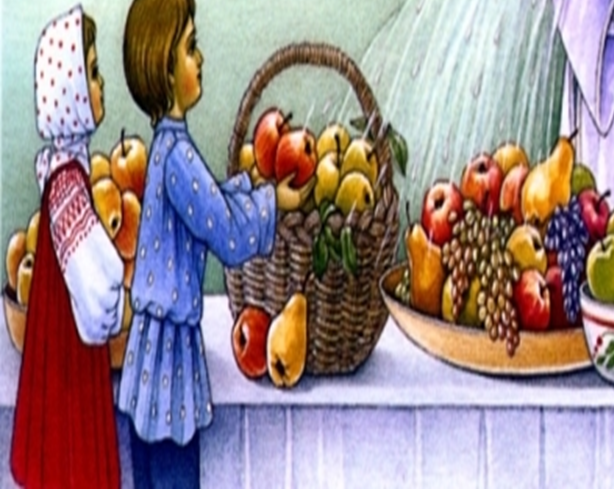 1 9 серпня –  Яблучний спас
14 серпня –Маковія, медовий спас
ПРИКМЕТИ ПРО ЛІТО
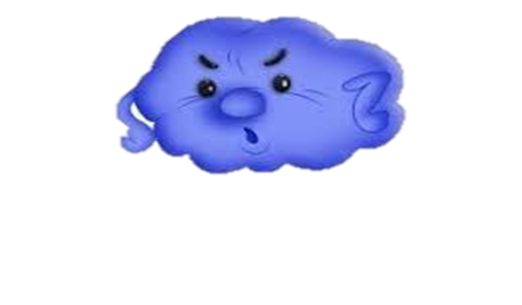 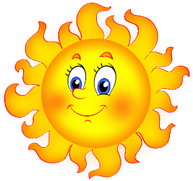 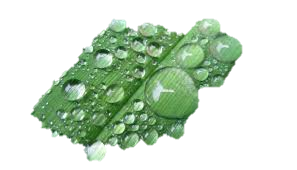 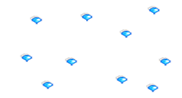 Літо дощове- до сніжної зими
Літо сухе, спекотне-
до малосніжної 
морозної зими
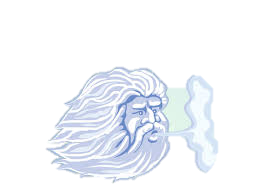 Рясна роса обіцяє урожай
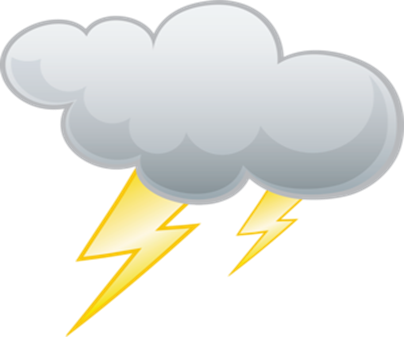 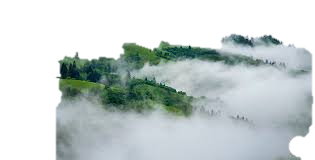 Вранці чути грім-
 ввечері піде дощ
Посилення вітру до вечора- до погіршення погоди
Часті тумани влітку- 
до врожаю грибів
ПРИСЛІВ’Я ПРО ЛІТО
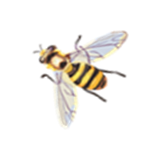 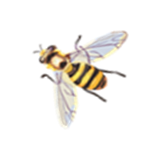 БДЖОЛИ РАДІ ЦВІТУ, А ЛЮДИ – ЛІТУ.
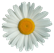 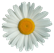 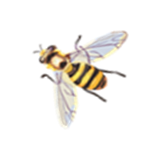 ЛІТО ЗАПАСАЄ, А ЗИМА З’ЇДАЄ.
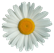 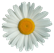 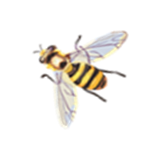 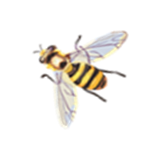 ЛІТО ДАЄ КОРІННЯ, А ОСІНЬ – НАСІННЯ.
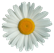 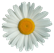 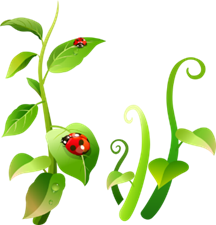 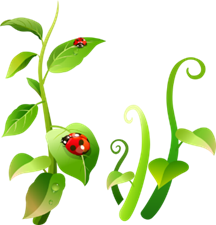 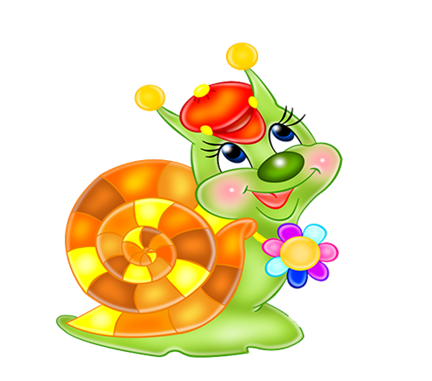 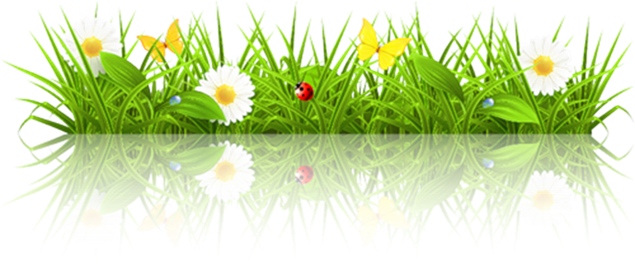 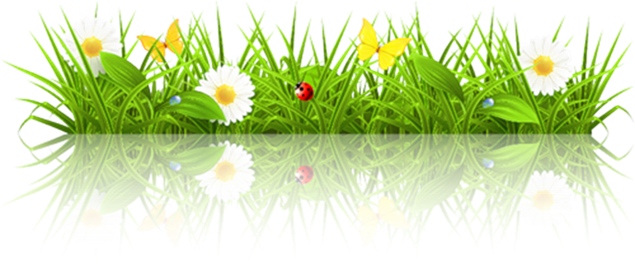 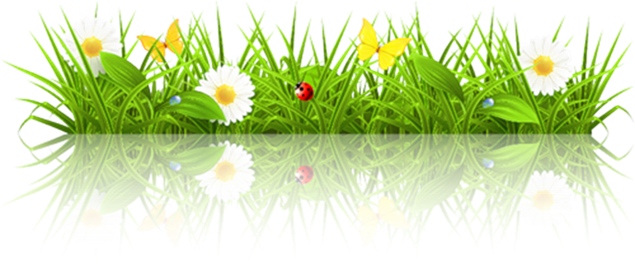 ВИСНОВОК
Літо — це краса й тепло, буяння приємних думок і свято природи. Це той стан душі, який максимально комфортно відчувається. В якому легко, спокійно та затишно.
Літо- найтепліша пора року. 
Літі місяці: червень, липень, серпень.
Ознаки літа: день довший за ніч, багато тепла, світла, дощів, швидко ростуть рослини, дозрівають плоди.
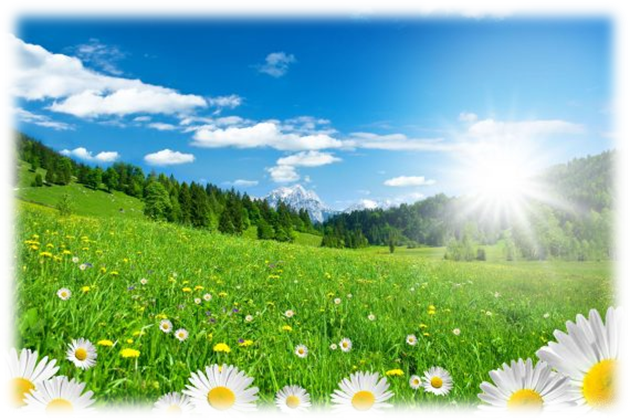 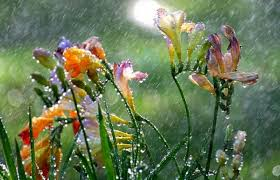 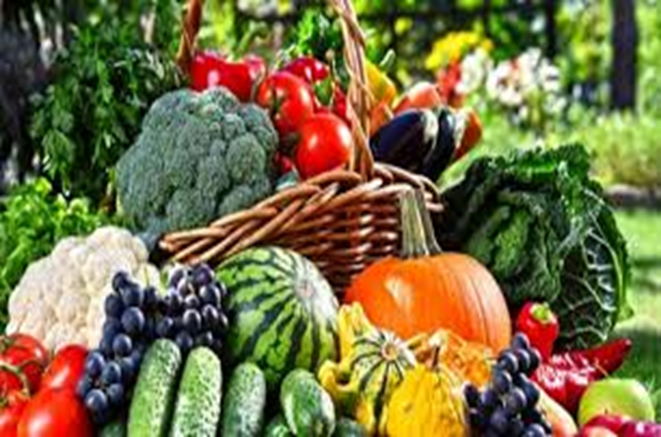